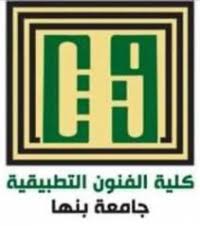 الإضاءة المحاضرة 1 الأثنين 16 / 3 /2020
الفرقة الثالثة   
قسم المنتجات المعدنية والحلي 
أ.د/ رجب عبد الرحمن عميش
أولا : اختيار المشروع
تم عرض المشكلة ومناقشتها مع الطلاب
تم عرض ومناقشة ما توصلت اليه الدراسات السابقة مع توضيح منتجات مماثلة
المطلوب
جمع المعلومات والدراسات وتحديد المشكلة 
يتم اختيار مكان محدد للإضاءة الداخلية ورفع المقاسات